Financieel management
Herhaling
24-11-2021
Financieel management
1
BeroepsproeveAdviseur duurzame leefomgeving
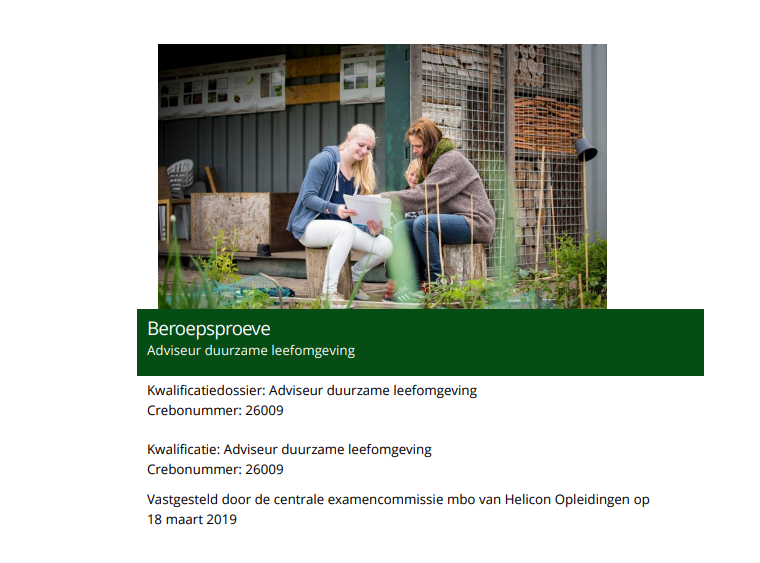 BeroepsproeveAdviseur duurzame leefomgeving
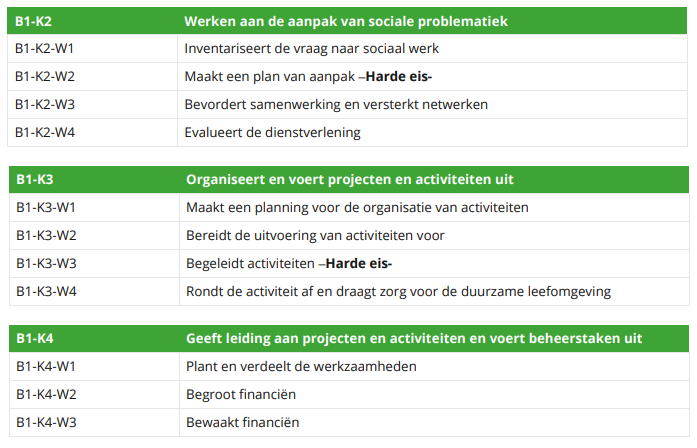 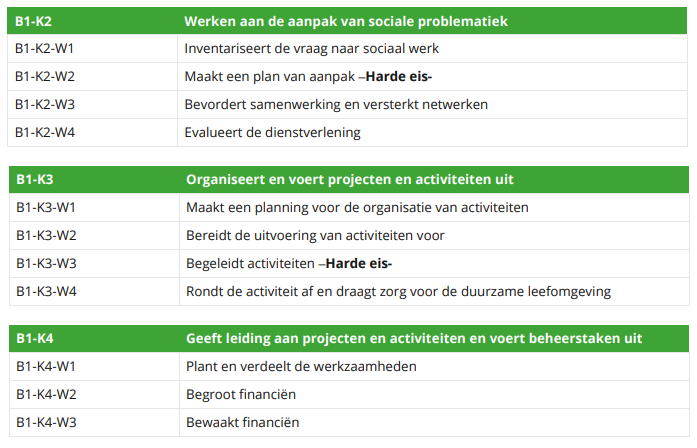 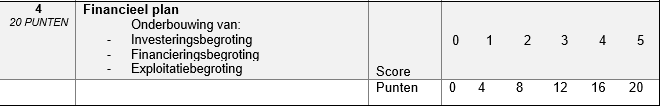 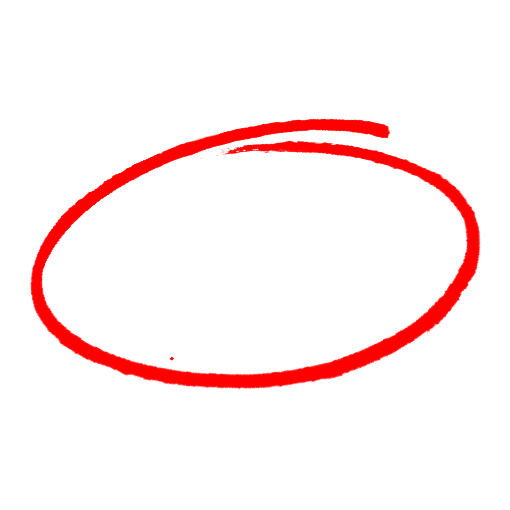 BeroepsproeveAdviseur duurzame leefomgeving
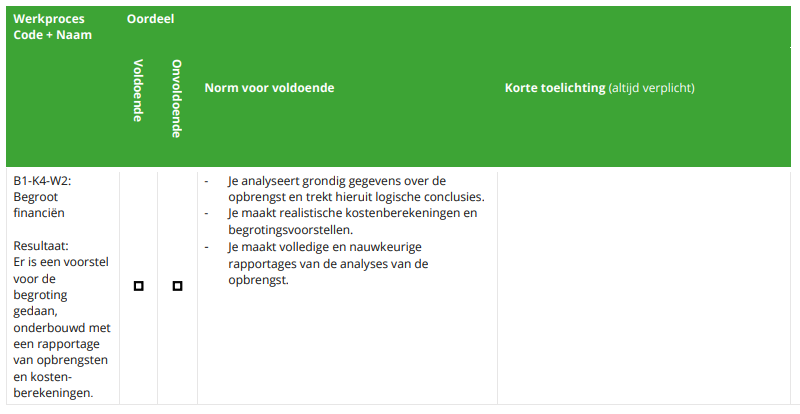 BeroepsproeveAdviseur duurzame leefomgeving
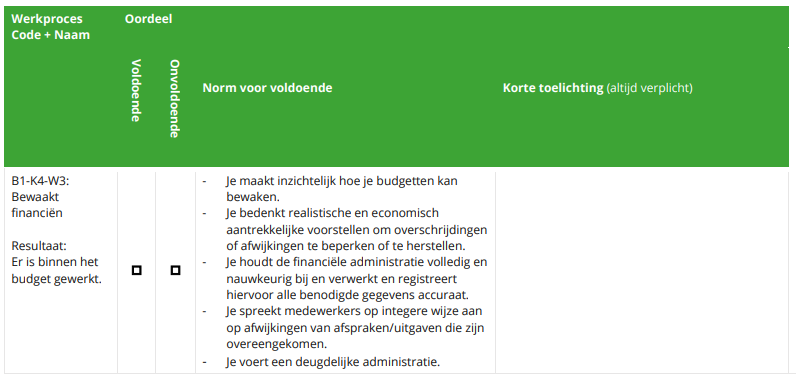 Financieel management - Herhaling
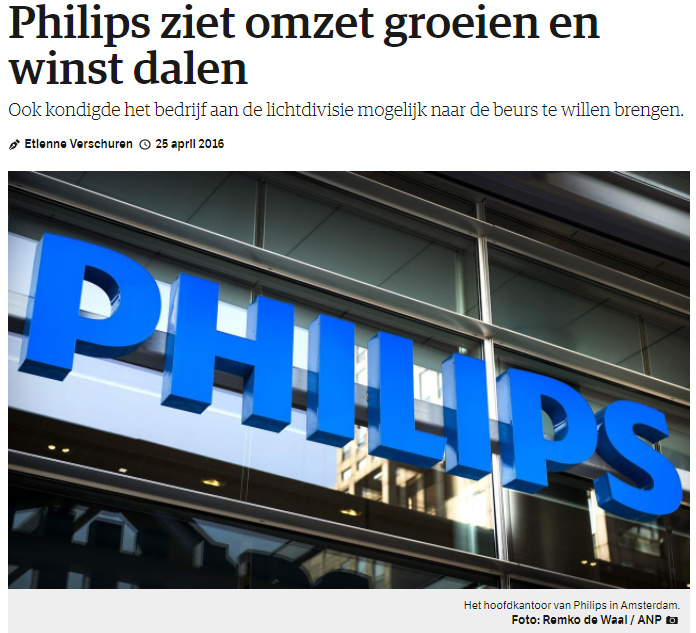 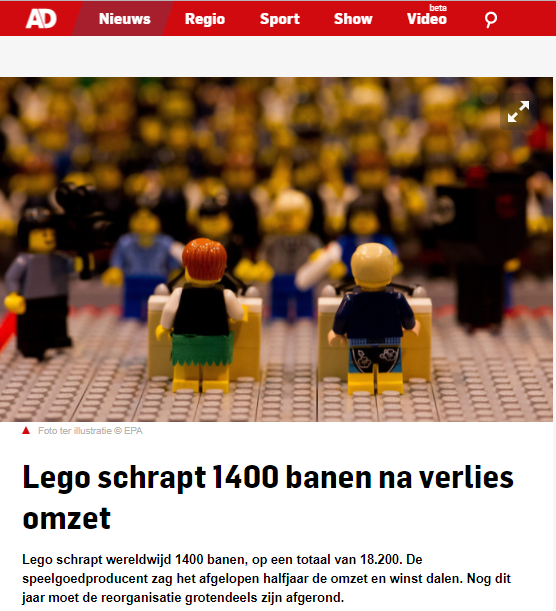 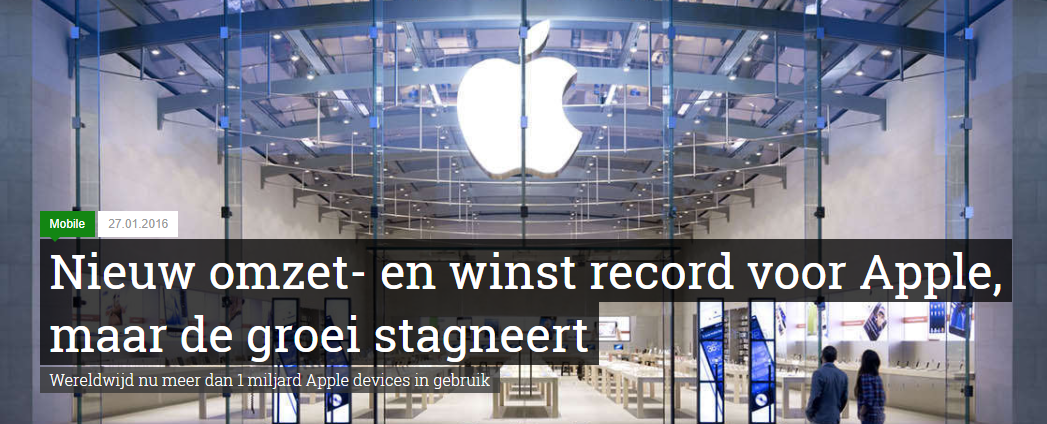 Financieel management - HerhalingBelasting toegevoegde waarde
Inkoopproces
Verkoopproces
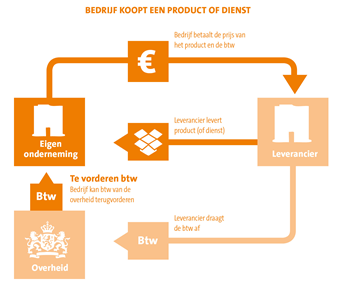 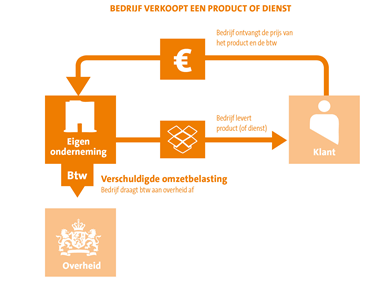 Financieel management - HerhalingBelasting toegevoegde waarde
Btw-tarieven
Financieel management - HerhalingKosten
KOSTEN ~ UITGAVEN
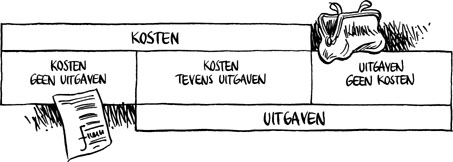 Financieel management - HerhalingKosten
Kosten indelen
Naar kostensoort
In vaste(constante) & variabele kosten
In directe & indirecte kosten
Kosten indelen: naar kostensoort
Kosten van menselijke arbeid
Rentekosten
Kosten van diensten van derden
Voorraadkosten
Transportkosten
Promotiekosten
Huisvestingskosten
Kosten van de grond
Huurkosten
Kosten van duurzame bedrijfsmiddelen
Afschrijvingskosten
Complementaire kosten
Rentekosten
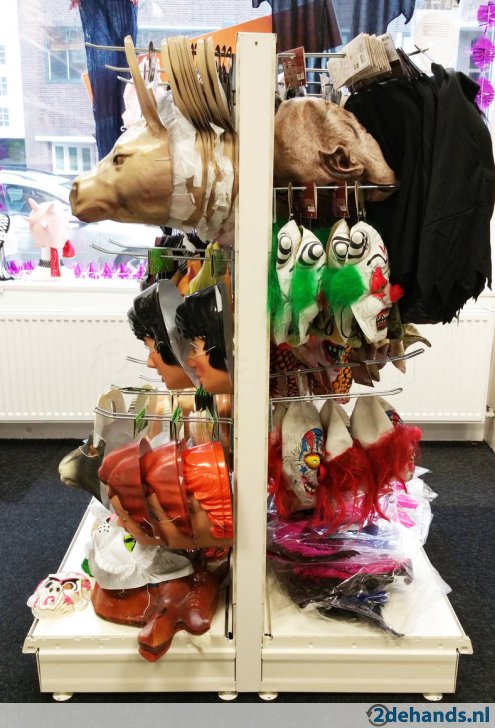 Kosten indelen
Naar kostensoort
In vaste(constante) & variabele kosten
In directe & indirecte kosten
Kosten indelen: in vaste (constante) en variabele kosten
Constante/Vaste kosten: veranderen NIET als de productie veranderd.
Variabele kosten: veranderen WEL als de productie veranderd.
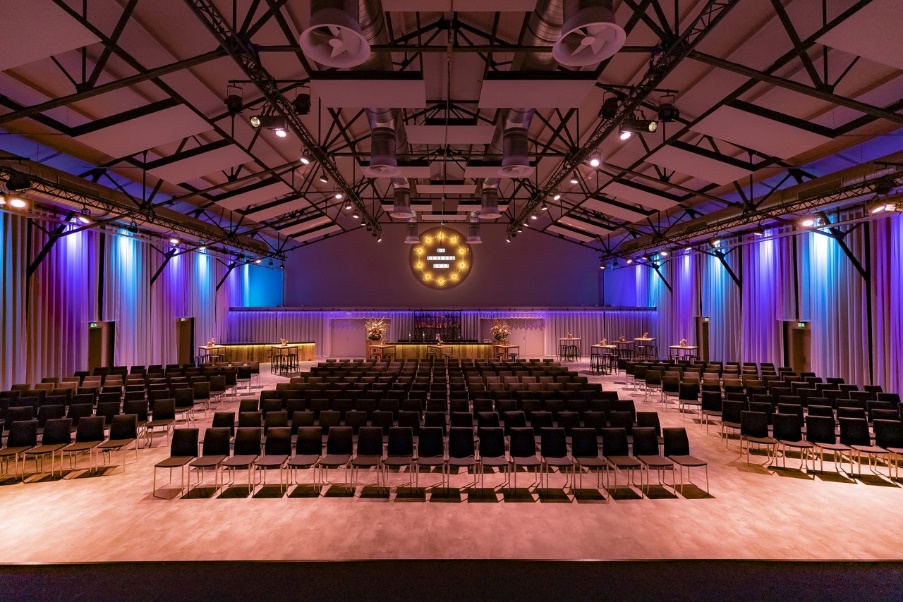 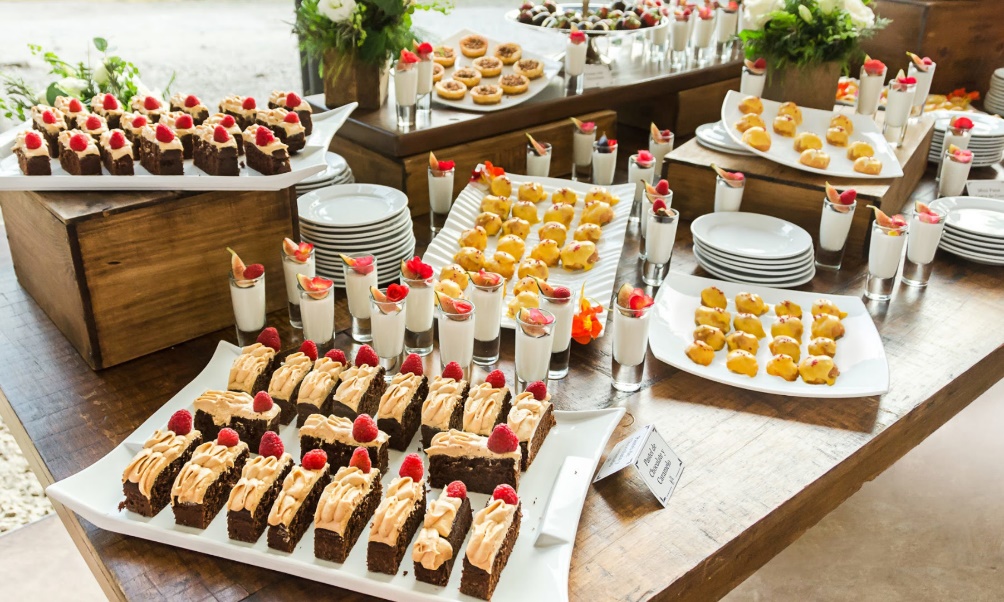 Kosten indelen
Naar kostensoort
In vaste(constante) & variabele kosten
In directe & indirecte kosten
Kosten indelen: in directe en indirecte kosten
Directe kosten: kosten die toe te wijzen zijn aan één product of dienst
Indirecte kosten: kosten die niet voor één product of één dienst worden gemaakt, maar voor alle producten en/of diensten van een onderneming
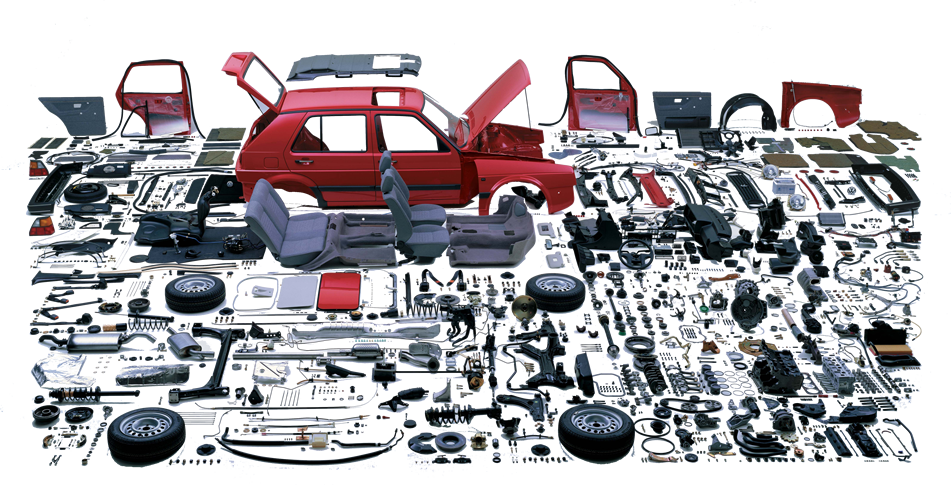 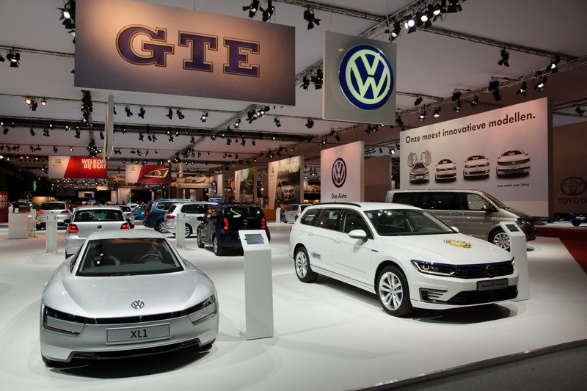 Financieel management - HerhalingBegroten en budgetteren
Exploitatiebegroting / exploitatieoverzicht 

Een ondernemer wil graag weten of zij winst (of verlies) maakt in een periode

Twee soorten winst: brutowinst en nettowinst
Exploitatiebegroting 				(
Overzicht dat inzichtelijk maakt of je verlies of winst maakt (excl. btw)

Exploitatiebegroting 
Exploitatieoverzicht 
Exploitatiebudget (taakstellend karakter)
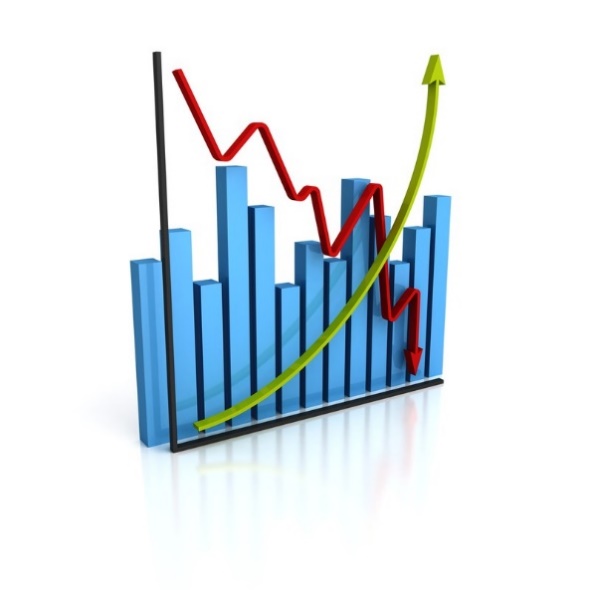 Exploitatiebegroting
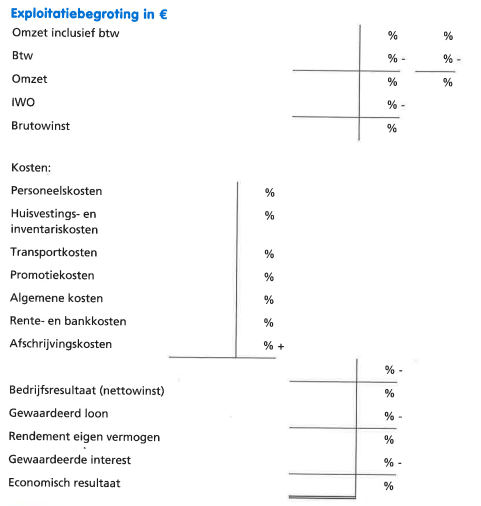 Exploitatiebegroting
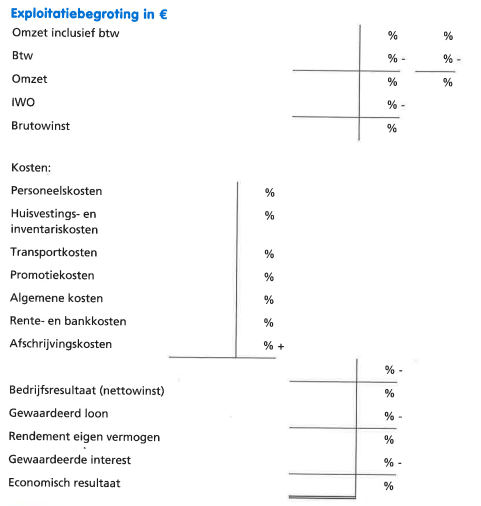 Exploitatiebegroting
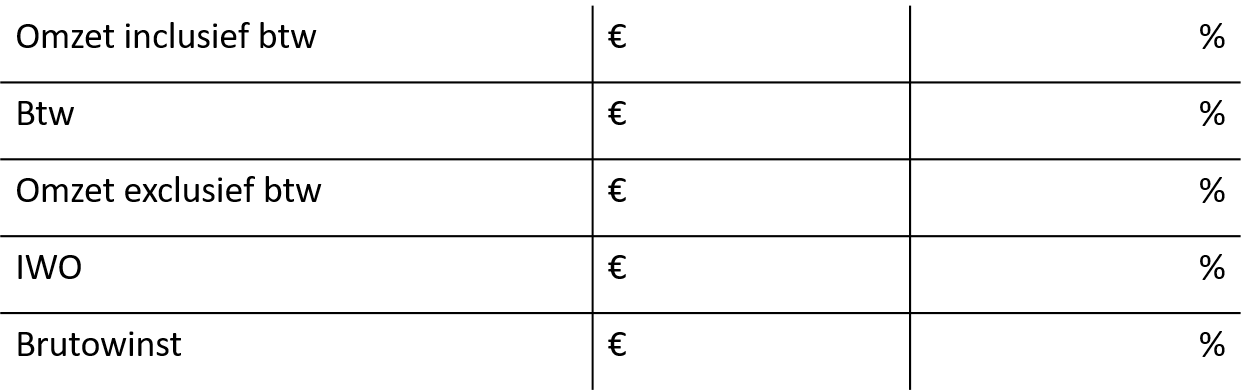 Exploitatiebegroting
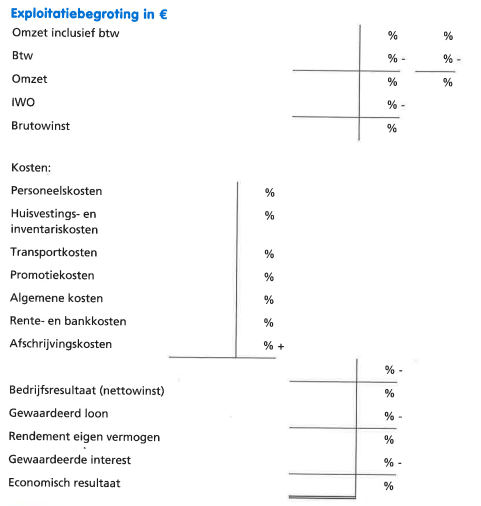 Kosten indelen
Naar kostensoort
In vaste/constante & variabele kosten
In directe & indirecte kosten
Exploitatiebegroting
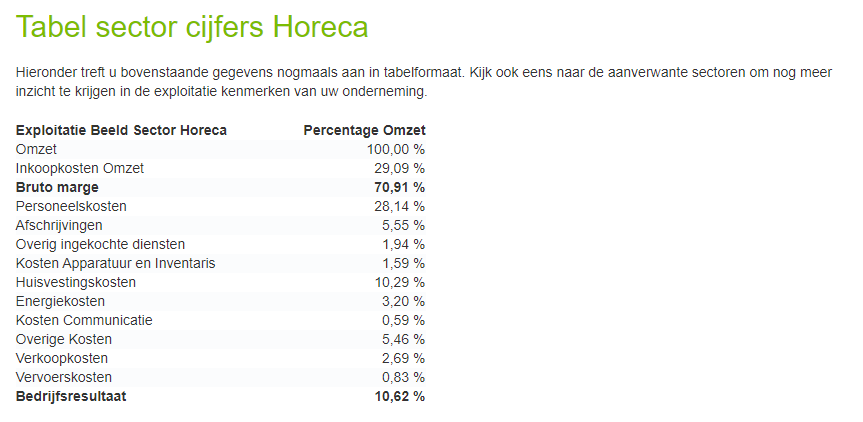 Exploitatiebegroting
Opdrachten (Rekenvaardigheid) :
Brutowinst als % van de Inkoopwaarde van de omzet (IWO)
Exploitatiebegroting
Opdrachten (Rekenvaardigheid) :
Brutowinst als % van de omzet
Exploitatiebegroting
Opdrachten (Rekenvaardigheid) 
Brutowinst als % van de omzet
Exploitatiebegroting
Opdrachten (Rekenvaardigheid) :
Brutowinst als % van de omzet
Exploitatiebegroting
Opdrachten (Rekenvaardigheid) :
Brutowinst als % van de Inkoopwaarde van de omzet (IWO)
Exploitatiebegroting
Opdrachten (Rekenvaardigheid) :
Brutowinst als % van de omzet
Exploitatiebegroting
Opdrachten (Rekenvaardigheid) :
Brutowinst als % van de omzet